Муниципальное общеобразовательное учреждение
«Усть- Наринзорская общеобразовательная школа»
Индивидуальный образовательный маршрут учителя изобразительного искусства и черченияВагиной Ларисы АнатольевныУсть- Наринзор, 2017
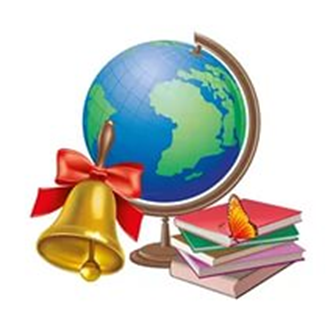 Общие сведения
ФИО: Вагина Лариса Анатольевна
Образование: среднее специальное
Специальность: учитель начальных классов, воспитатель 
Занимаемая должность: учитель изобразительного искусства, черчения
 Стаж работы: 29 лет
Квалификационная категория: I
 Дата прохождения аттестации: 10. 01.2017

 Квалификационная категория: I
 Дата прохождения аттестации: 28.05.2014
 Дата прохождения курсов повышения квалификации:  июнь 2014 г.
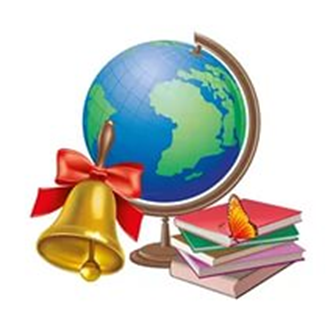 Сведения о повышении квалификации
2014 год. ГБОУ ДПО «Забайкальский краевой институт повышения квалификации и профессиональной переподготовки работников образования» по  программе «Современные тенденции в преподавании предмета «Искусство» (МХК) в свете внедрения ФГОС» в объёме 108 часов. Получено удостоверение о повышении квалификации  752401176355;

2014 год. ГБОУ ДПО «Забайкальский краевой институт повышения квалификации и профессиональной переподготовки работников образования» по  программе «Основы компьютерной грамотности»
Сертификат. Регистрационный номер 203095;

2014год. ГПОУ «Педагогический колледж г. Сретенска» по дополнительной профессиональной программе « Коррекционная работа с детьми, имеющими проблемы в развитии и трудности в обучении и воспитании в образовательной школе» в объёме 108 часов.
Удостоверение 752401118091.
2016 год. ГУДПО «Институт развития образования забайкальского края» по дополнительной профессиональной программе: «Сопровождение дистанционного обучения» в объёме 36 часов.
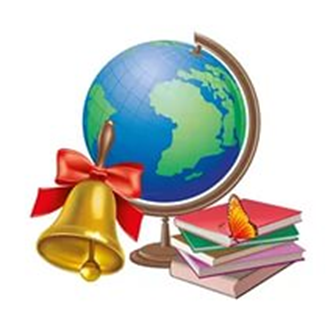 1.Методическая тема школы : Формирование компетентности учителя и ученика как фактор повышения качества образования в  современных условиях.
 2.Тема работы МО: Формирование компетентности учителя  как фактор повышения качества образования в  современных условиях.
 3.Индивидуальная тема  самообразования:  Формирование универсальных учебных действий на уроках изобразительного искусства.
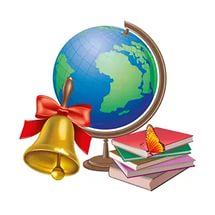 Требования к современному уроку по ФГОСУрок обязан иметь личностно-ориентированный, индивидуальный характер.В приоритете самостоятельная работа учеников, а не учителя.Осуществляется практический, деятельностный подход.Каждый урок направлен на развитие универсальных учебных действий (УУД): личностных, коммуникативных, регулятивных и познавательных.Авторитарный стиль общения между учеником и учителем уходит в прошлое. Теперь задача учителя — помогать в освоении новых знаний и направлять учебный процесс.
В процессе формирования УУД учитель:
-учит ставить цели и искать пути их достижения,
- показывает достижения ребенка по сравнению с его ранними достижениями;
- привлекает к открытию новых знаний;
- обучает приемам работы в группах;
- обучает самопроверке;
- знакомит с разными источниками информации, используемыми для поиска знаний;
- учит делать нравственный выбор в рамках работы с ценностным материалом и его анализом,
- учит самостоятельно выбирать критерии для оценки,
- учит отстаивать собственное мнение и уважать мнения других,
- организует формы деятельности, в рамках которой дети усваивают нужные знания и ценностный ряд,
- учит сотрудничеству между учениками, учениками и учителем.
Пояснительная запискаВ широком значении термин "универсальные учебные действия" означает умение учиться, т. е. способность субъекта к саморазвитию и самосовершенствованию путем сознательного и активного присвоения нового социального опыта. В более узком значении это совокупность способов действия учащегося, обеспечивающих самостоятельное усвоение новых знаний, формирование умений, включая организацию этого процесса.Универсальный характер учебных действий проявляется в том, что они обеспечивают целостность общекультурного, личностного и познавательного развития и саморазвития. Универсальные учебные действия обеспечивают этапы усвоения учебного содержания и формирования психологических способностей учащегося.В соответствии с ФГОС представлено четыре вида УУД: личностные, регулятивные, познавательные, коммуникативные.
Профессионально- предметное направление
Психолого-педагогическое направление
Информационно- технологическое направление
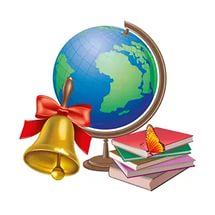 Методическое направление
Ожидаемые результаты
1.Рост мотивации к изучению изобразительного искусства.
2. Успеваемость по предмету – 100%.
3. Сформировать навыки самостоятельной работы и реальной самооценки.
4. Увеличить количество победителей и призёров в различных творческих конкурсах и олимпиадах.
5. Повысить качество образования.
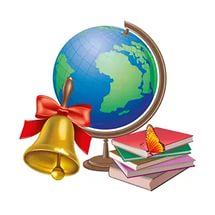